École Jacques Prévertschool Jacques Prévert
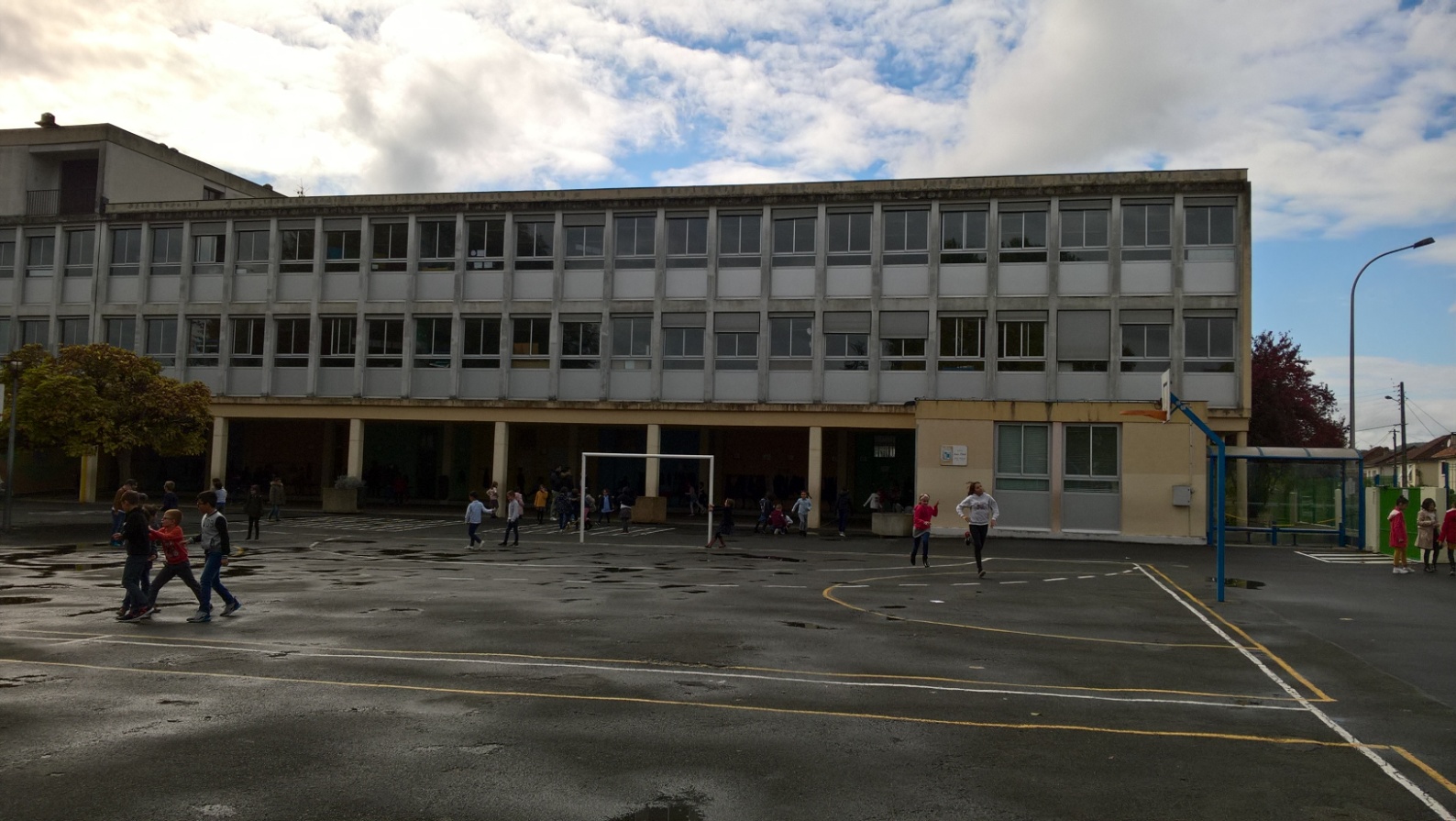 L’école
The school
Les horaires / the timetable
lundi, mardi, jeudi et vendredi
Monday, Tuesday, Thursday and Friday 
8h45 – 11h45
13h30 – 16h30

Les élèves arrivent à pied, en voiture et par bus.
The pupils come by foot, by car and by bus.
l’année 2019/ the year 2019
*2 septembre : début de l’année scolaire
		2nd September : the school year begins
*5 périodes d’école de 6 ou 7 semaines
		5 school periods from 6 or 7 weeks
*3 juillet : fin de l’année scolaire et début des grandes vacances
		3rd  July : end of the school year and beginning of the big 	school vacation
*15 jours de vacances toutes les 6 ou 7 semaines
		15 days school vacation all  the 6 or 7 weeks
 18-10 to 3-11 All Saints Day vacation ; 21-12 to 5-1 Christmas vacation ; 22-2 to 8-3 winter vacation ; 17-4 to 3-5 spring vacation
La garderie / the day care center
Avant 8h35 et après 16h30, les élèves peuvent aller à la garderie.

Before 8h35 and after 16h30, the pupils can go to the day care center.
La cantine / the canteen
300 repas le midi 
	300 meals at midday
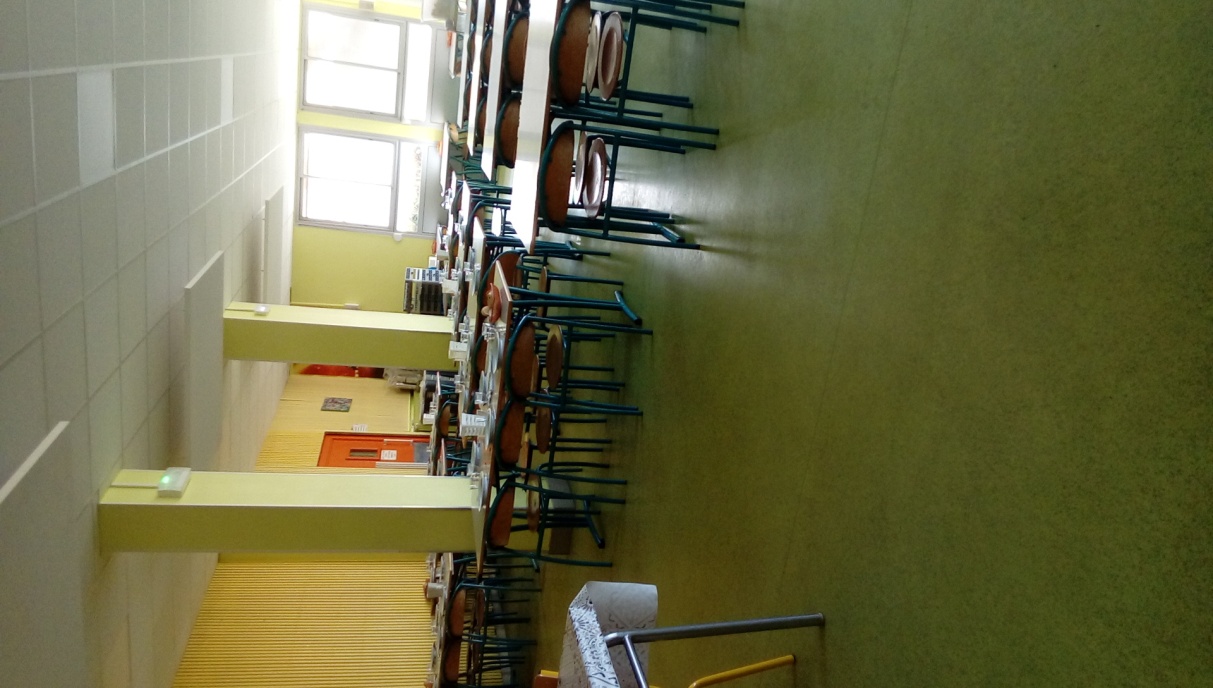 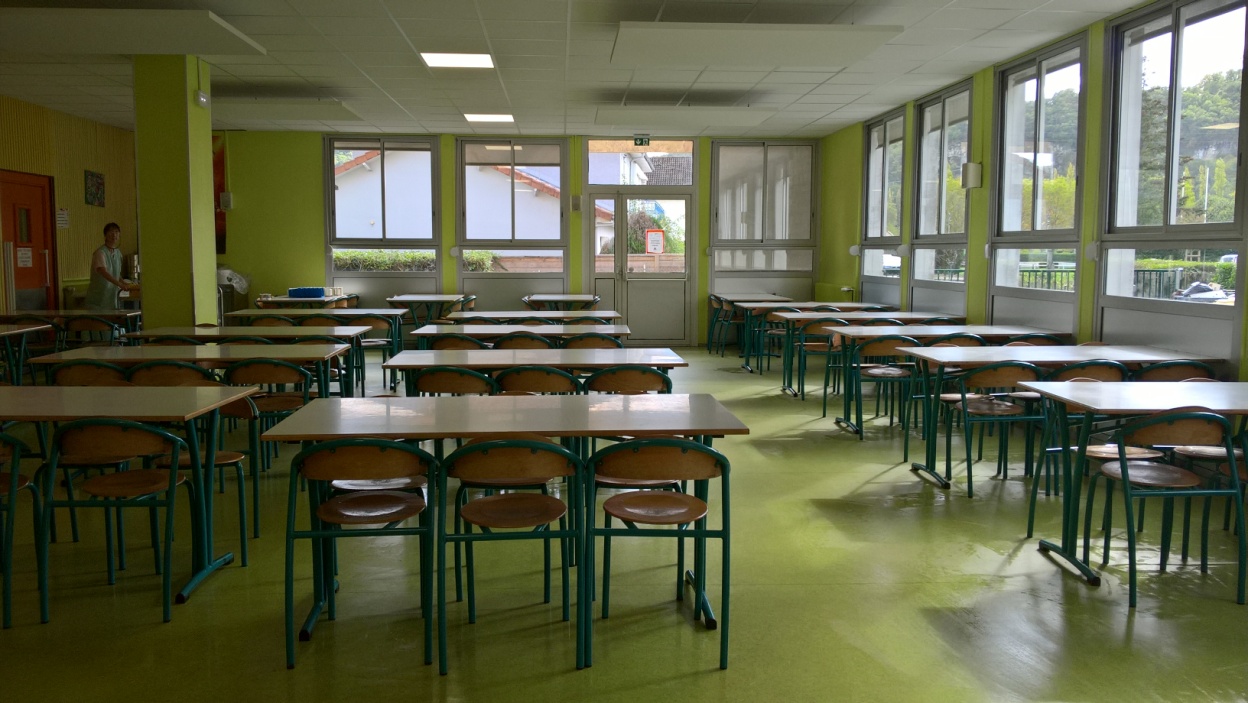 les matières / the subjects
français, maths, histoire, géographie, éducation morale et civique, sciences, sports, anglais, arts, musique
french, maths, history, geography, moral and civic education, sciences, sports, english, arts, music
le sport
A Terrasson-Lavilledieu, nous avons, à côté de l’école :
- un terrain de foot
- un terrain de rugby
- une salle de tennis de table
- un gymnase avec 2 dojos
- une piscine non chauffée (pour juin et septembre)
- et la cour de l’école pour le basket, le handball
the sport
At Terrasson-Lavilledieu, we have, next to school :
a football field
a rugby field
a table tennis room
a gym with 2 dojos ( for judo or anything other)
a unheated pool (only for June and September)
and the school playground for basket, handball
la cour de l’école/ the school yard
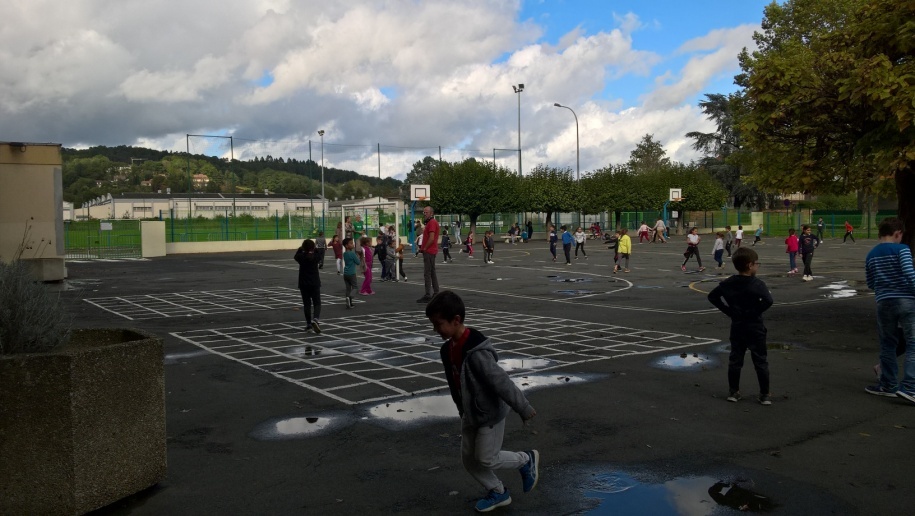 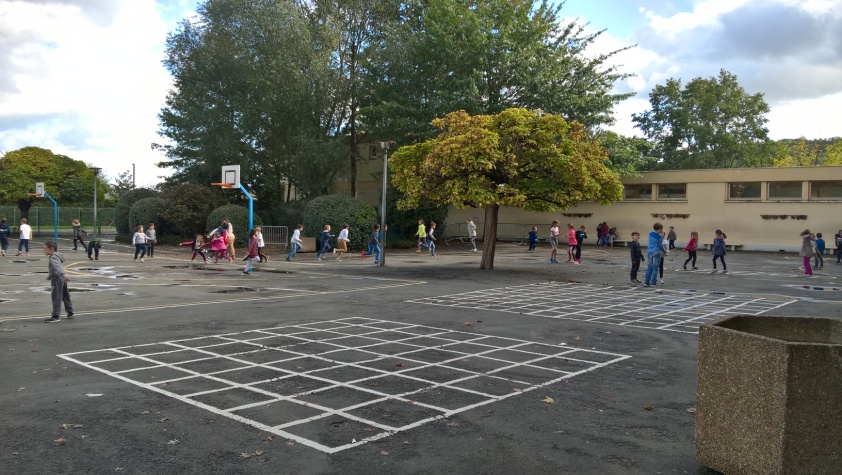 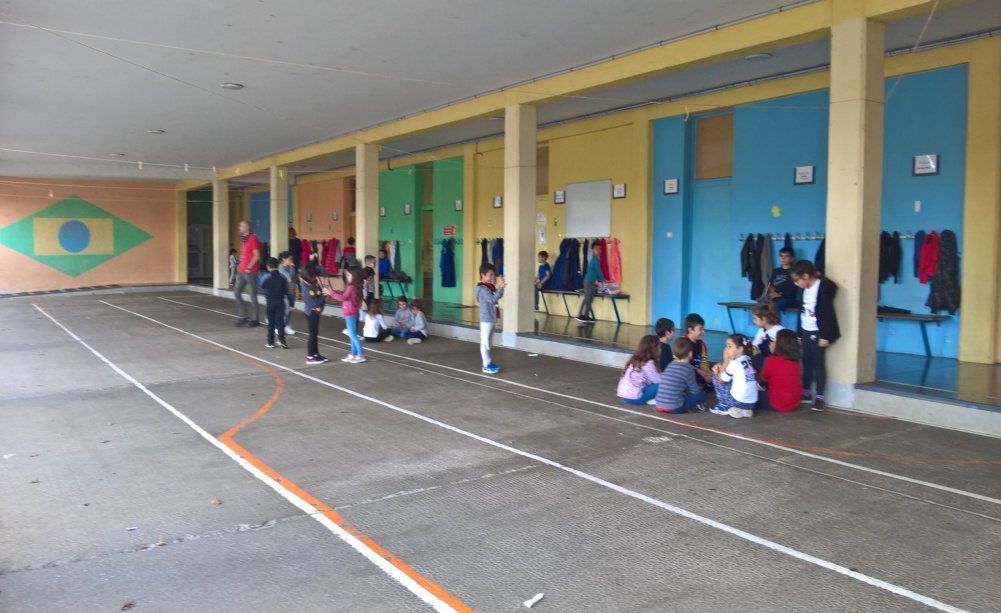 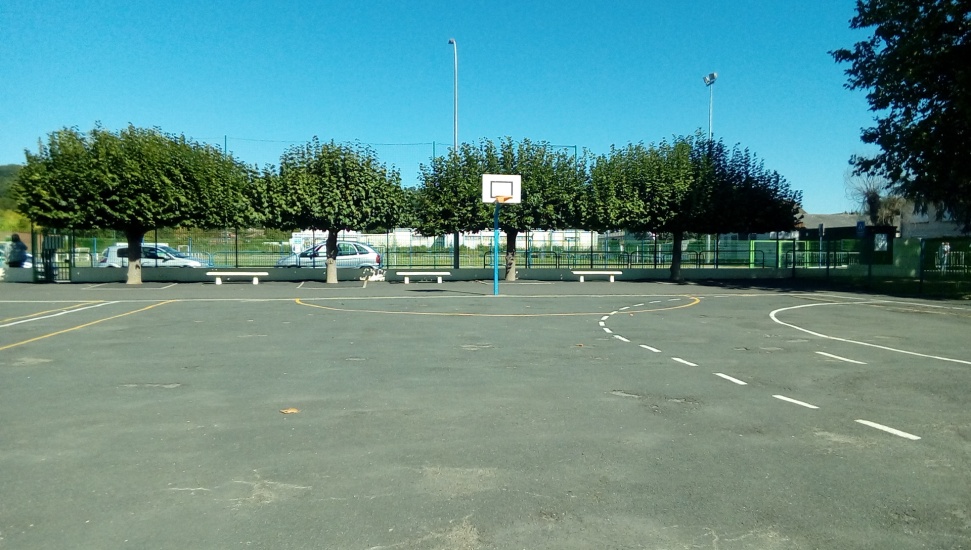 le couloir du 1er étage et la bibliothèque
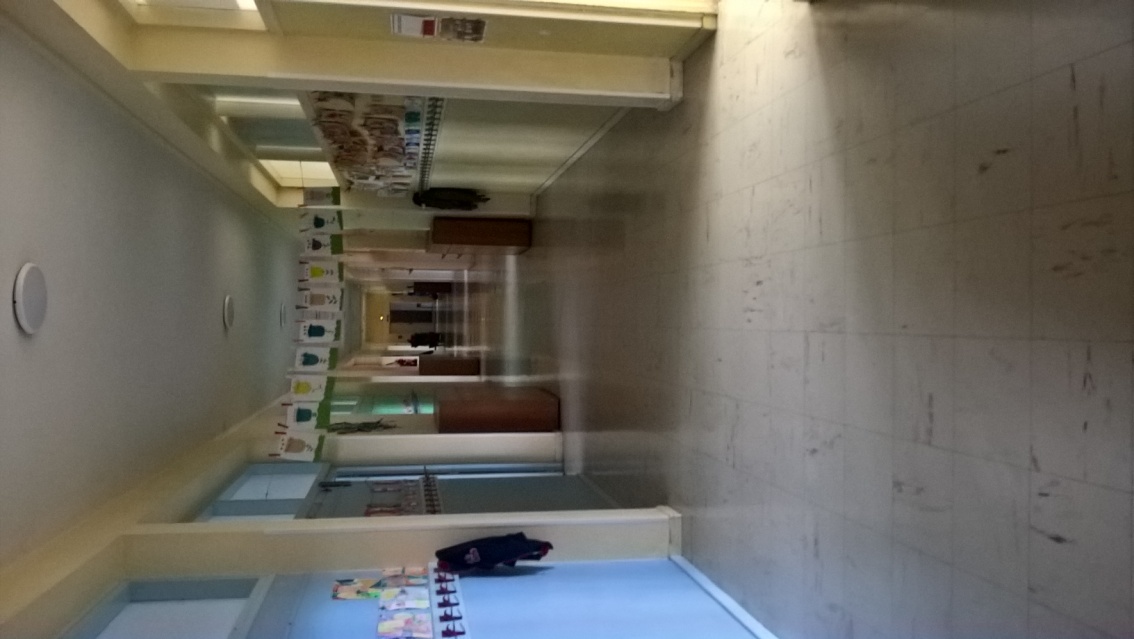 the corridor of the 1st floor and the library
ma classe / my classroom
une classe coopérative et aménagée  a cooperative and arranged class
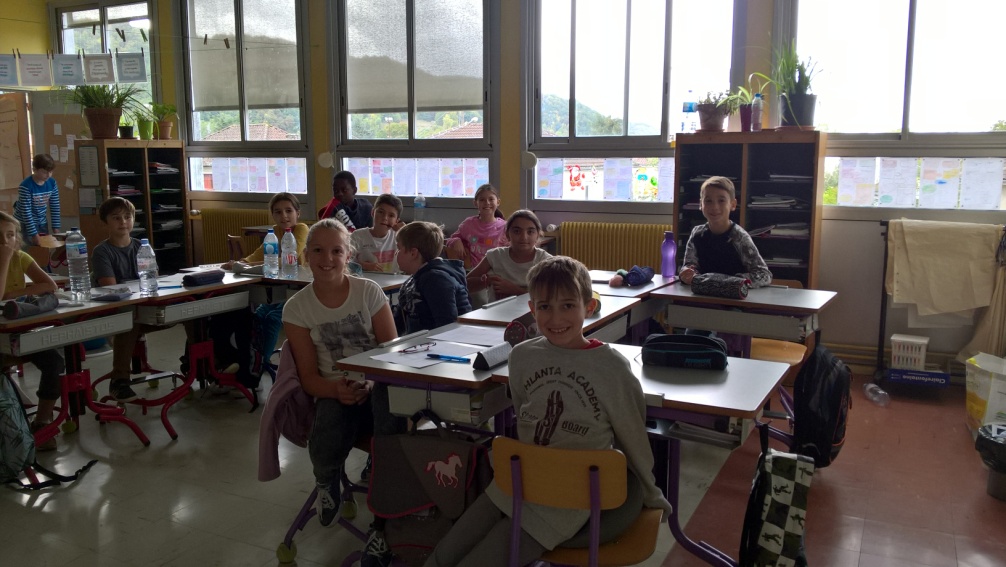 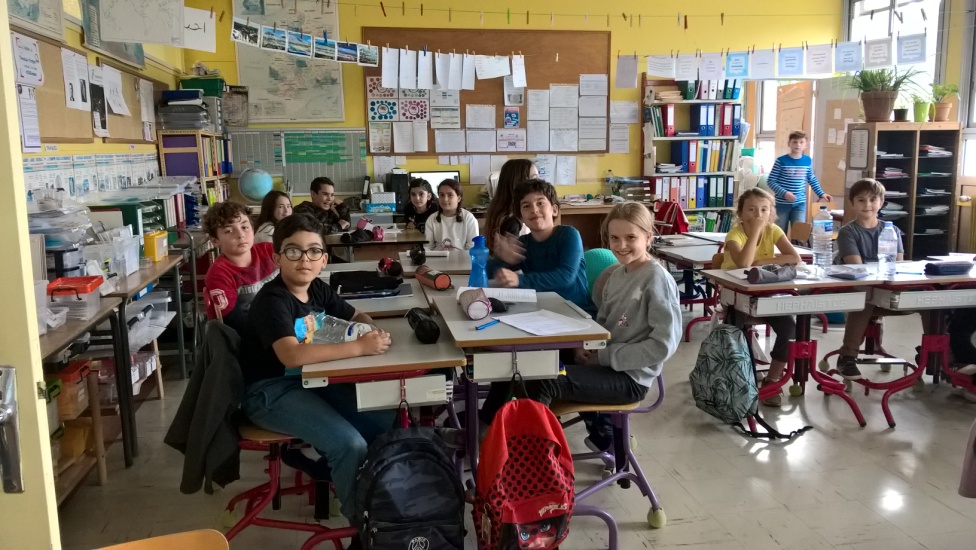 des tables en ilots de 4, 5 ou 6 élèves
tables in islands for 4, 5 or 6 pupils
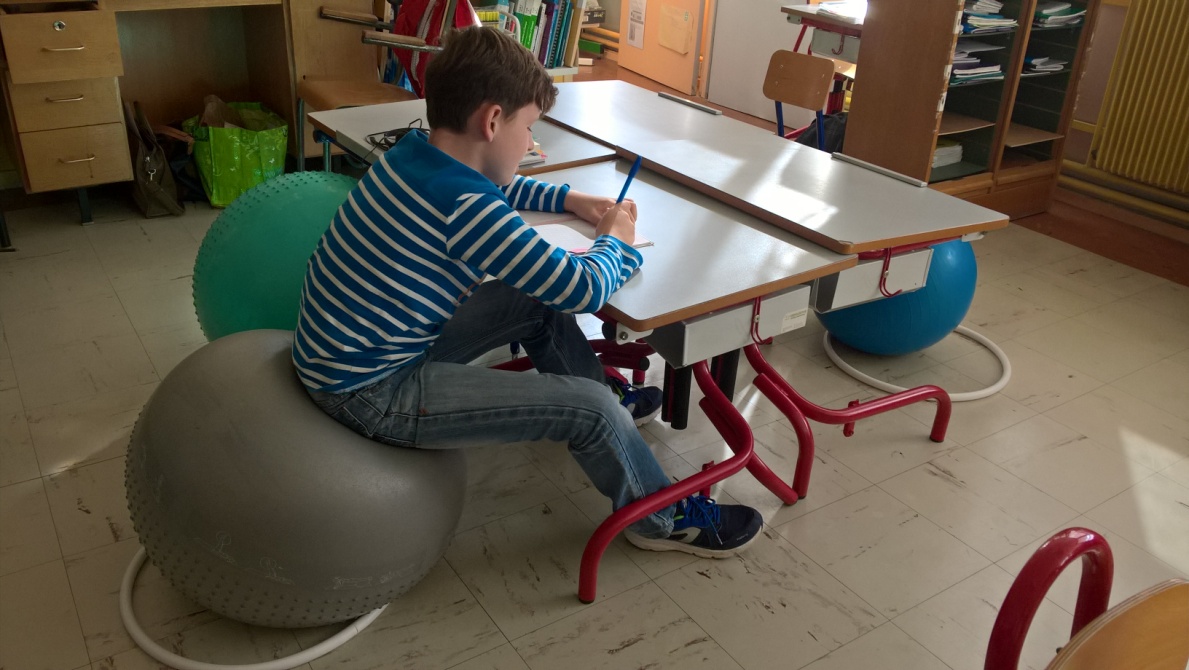 des sièges différents : chaises, tabourets, ballons
different seats: chairs, stools, balloons
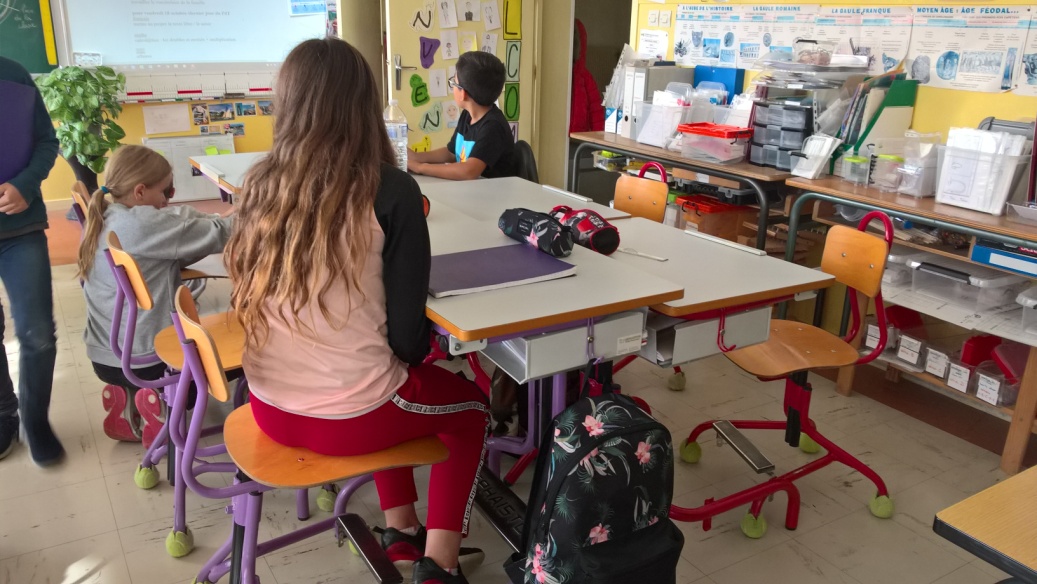 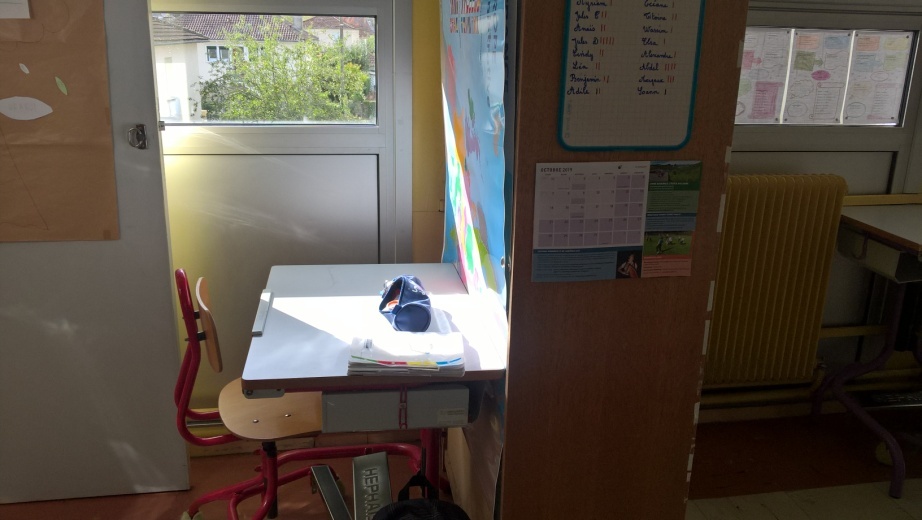 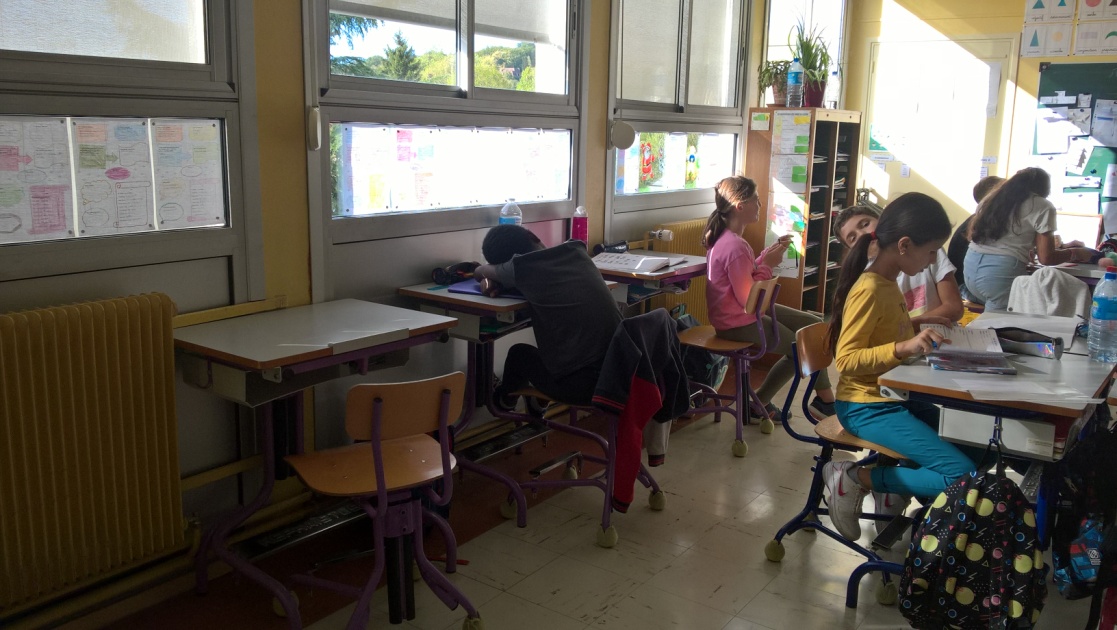 des tables pour travailler en groupe ou seul
tables to work in groups or alone
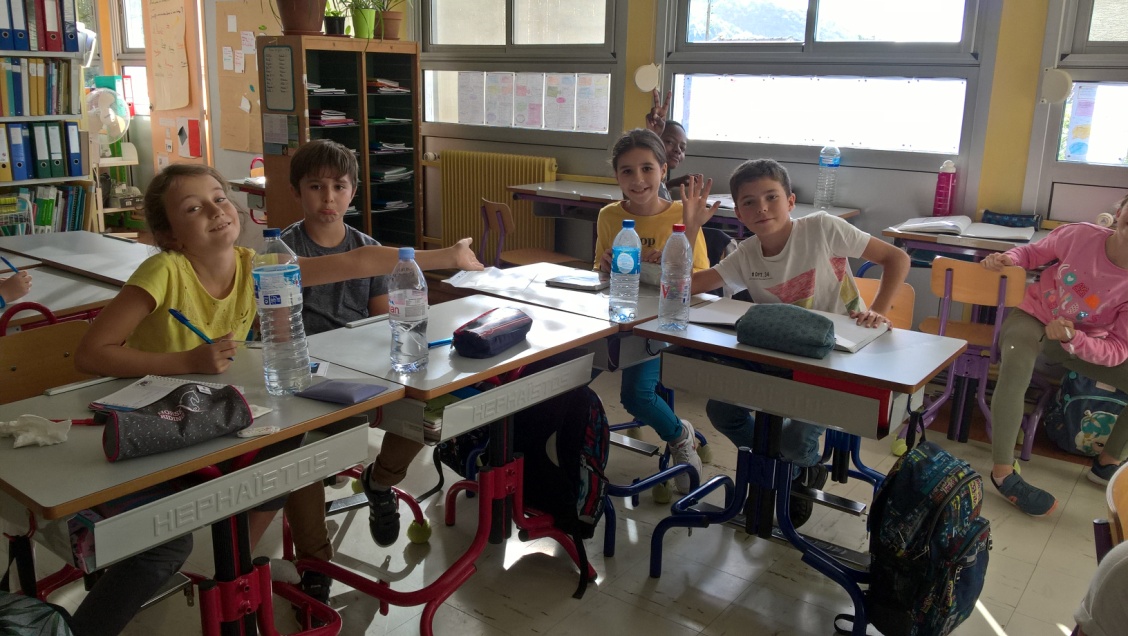 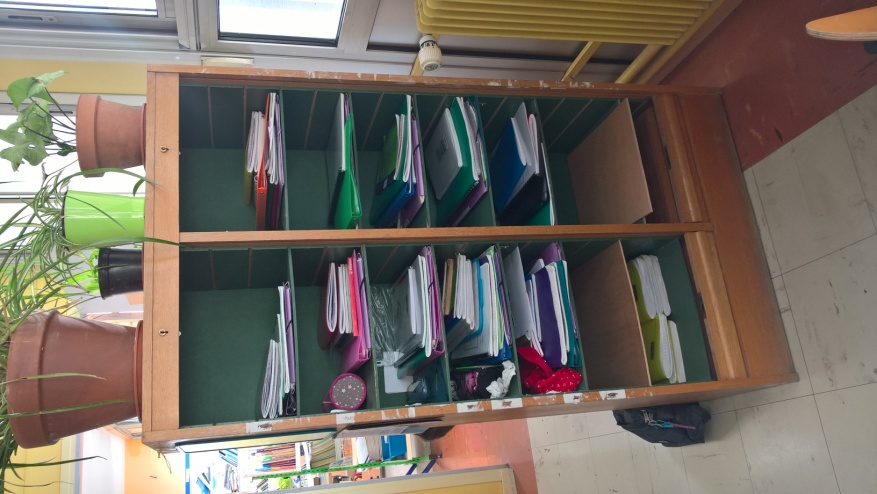 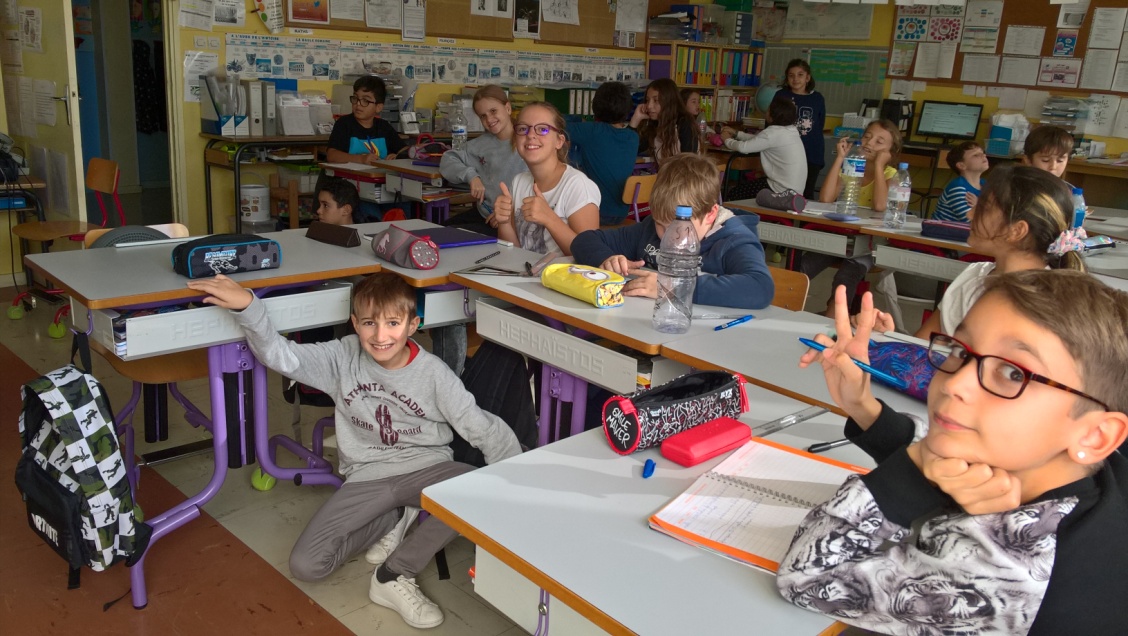 changement de place tous les jours, donc un meuble pour les affaires
change of place every day, so a piece for furnitures
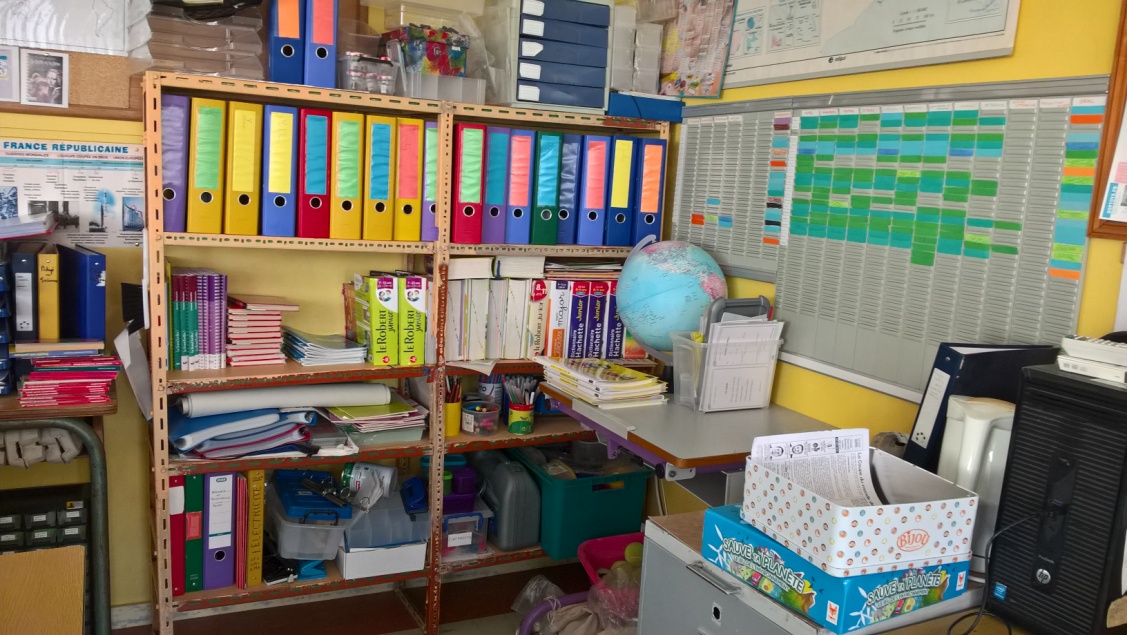 tout le matériel et les outils pour travailler

all the material and the tools to work
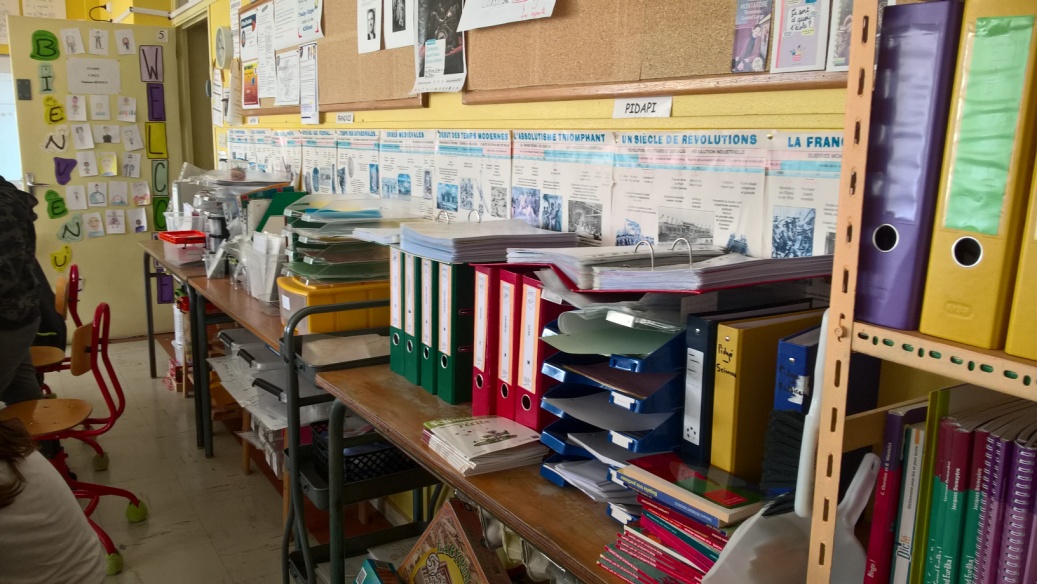 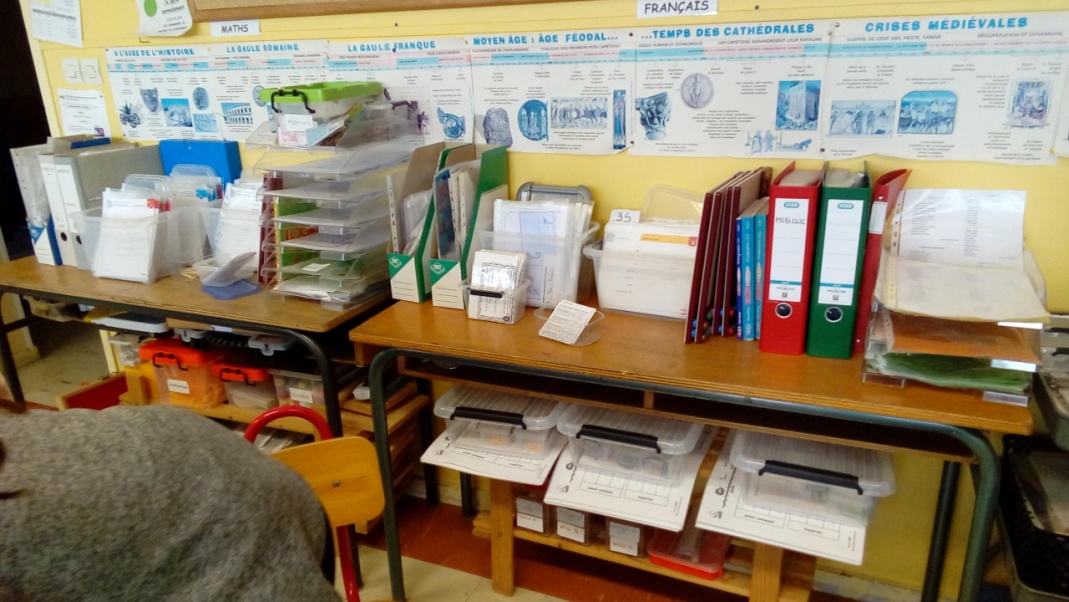 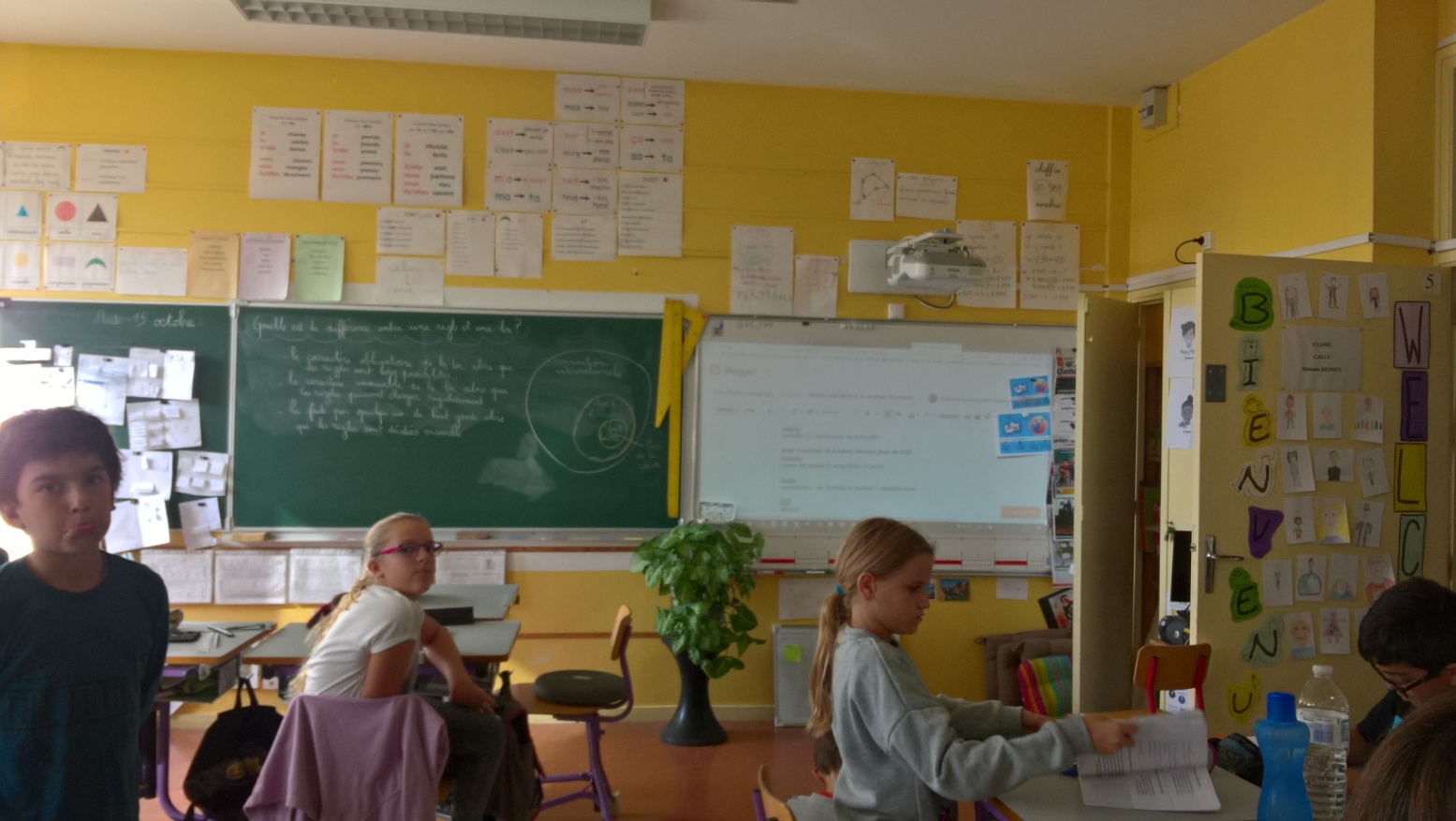 Sur un mur, 1 tableau à craie et un tableau blanc avec un vidéoprojecteur

On a wall, a chalkboard and a whiteboard with a videoprojector
et une autre classe, partagée avec 2 autres enseignantsand a 2nd classroom, shared with 2 other teachers
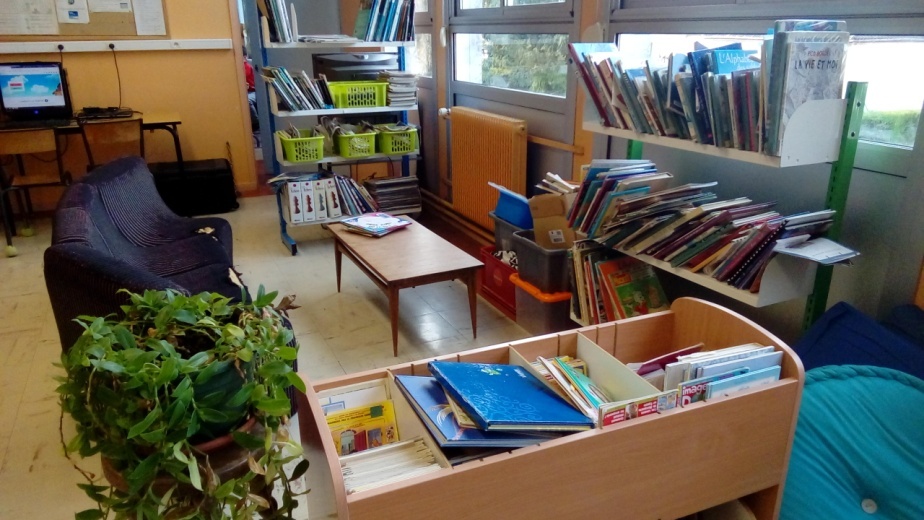 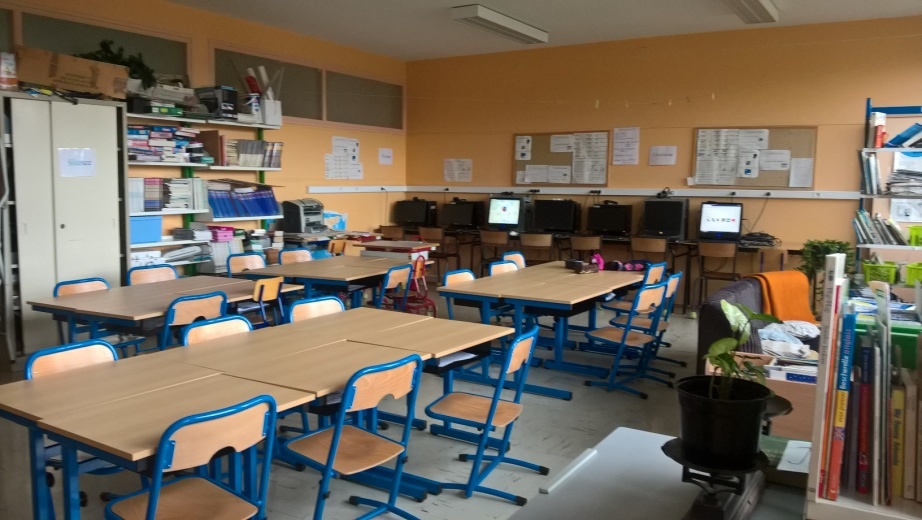 c’est notre salle informatique, notre petite bibliothèque et une salle de travail attenante à la classe

it's our computer room, our small library and a workroom adjoining the classroom
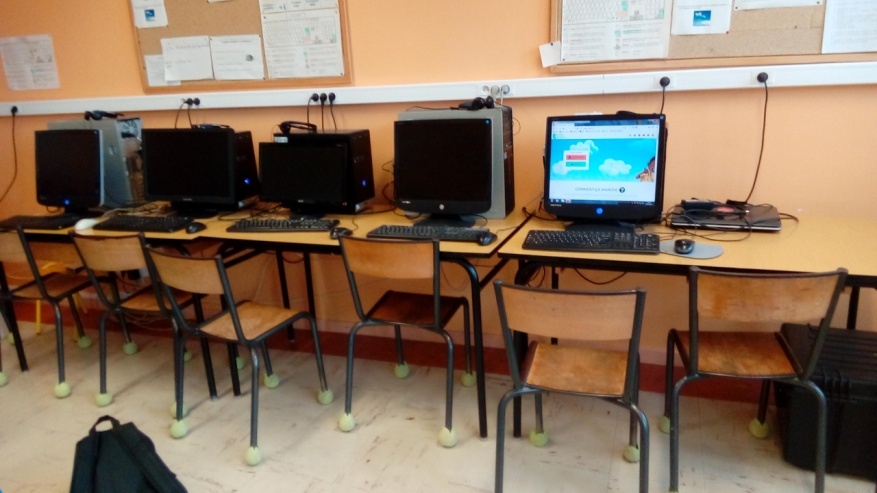